Γ2. Η ΠΟΛΙΤΙΣΜΙΚΗ ΑΝΑΓΕΝΝΗΣΗ
Αρχαία Ιστορία
Μία νέα γραφή
Λοιπόν εκείνο τον καιρό η ελληνική φυλή που, στις πιο πολλές περιοχές, γειτόνευε με τους Φοίνικες ήταν οι Ίωνες. Αυτοί πήραν ως μαθητές τα γράμματα από τους Φοίνικες, και αφού άλλαξαν ελαφρά τη μορφή τους , τα χρησιμοποιούσαν, και χρησιμοποιώντας τα, τους έδωσαν όνομα. Κι όπως το’ θελε και το δίκιο, μια και τα είχαν φέρει στην Ελλάδα οι Φοίνικες, τους έδωσαν την ονομασία «φοινικήια».
 Ηρόδοτος, Ιστορία, Ε, 58.
Ποιες μορφές γραφής έχουμε συναντήσει και σε ποιους πολιτισμούς;
Σύμφωνα με τον Ηρόδοτο,
Α) ποια ελληνική φυλή 
         χρησιμοποίησε πρώτη τη 
         νέα γραφή;
    Β) πώς ονομάστηκε και γιατί;
    Γ) τι το «ελληνικό» έχει;
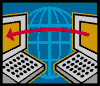 Η γεωμετρική τέχνη
11ος – 8ος π.  Χ. αιώνας

Κοιτάζοντας το διπλανό αγγείο, μπορείτε να υποθέσετε γιατί η τέχνη της περιόδου ονομάστηκε «γεωμετρική»;
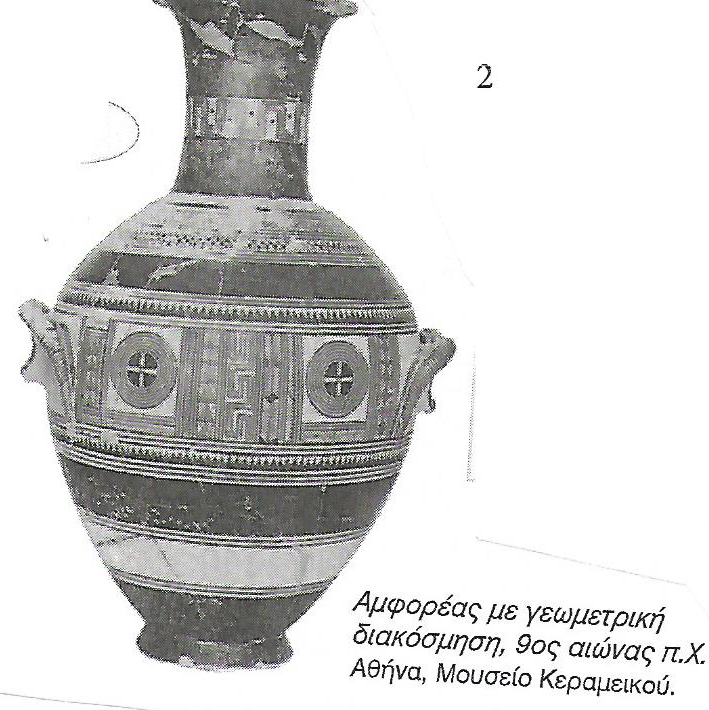 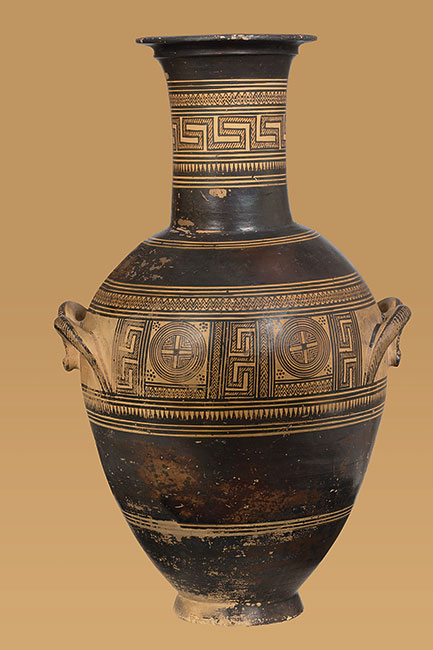 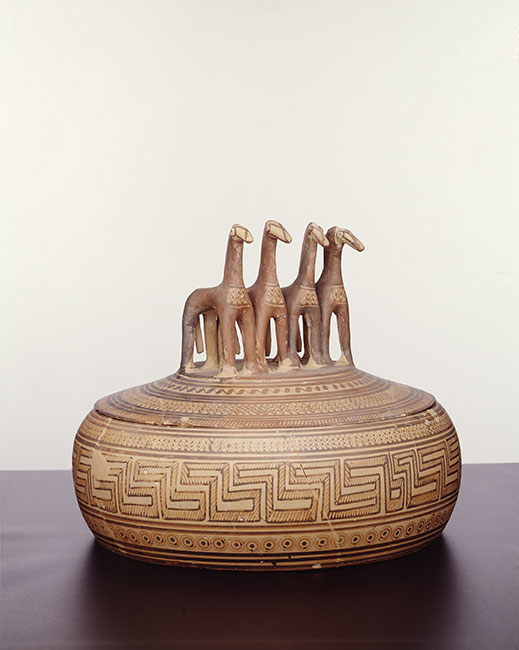 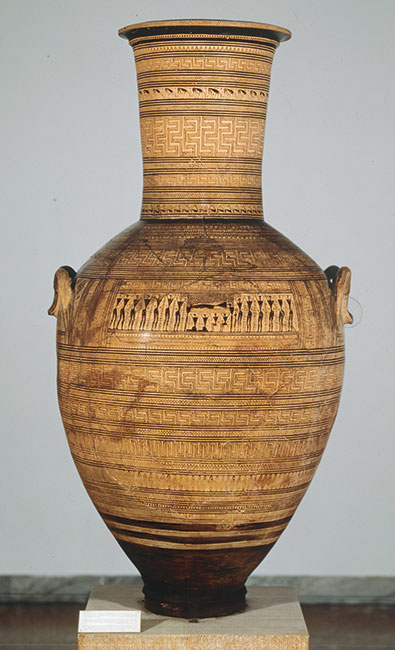 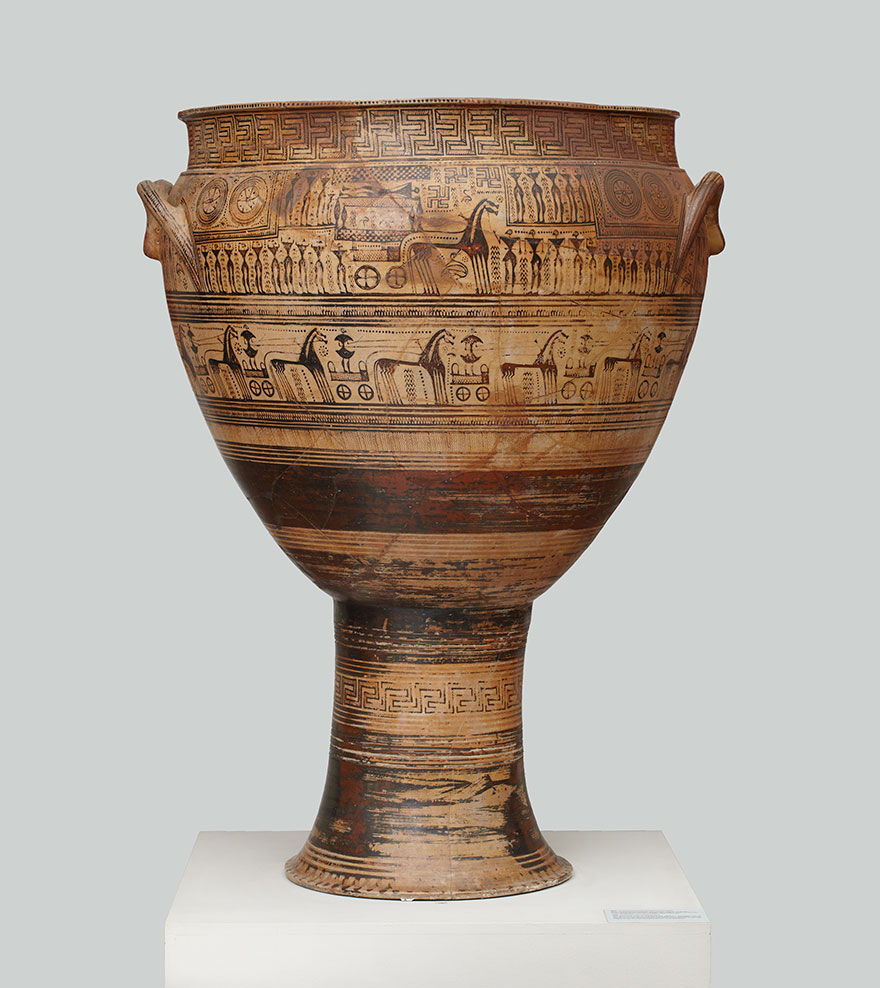 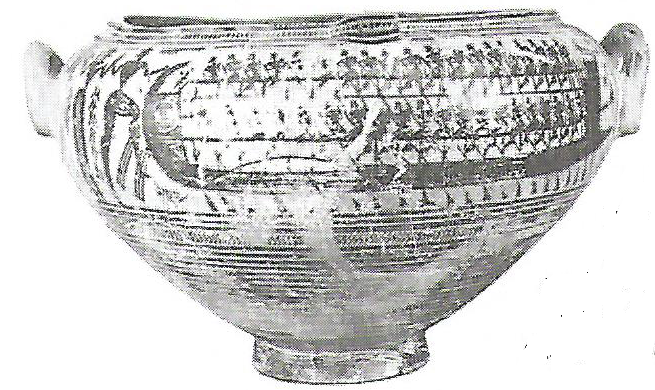 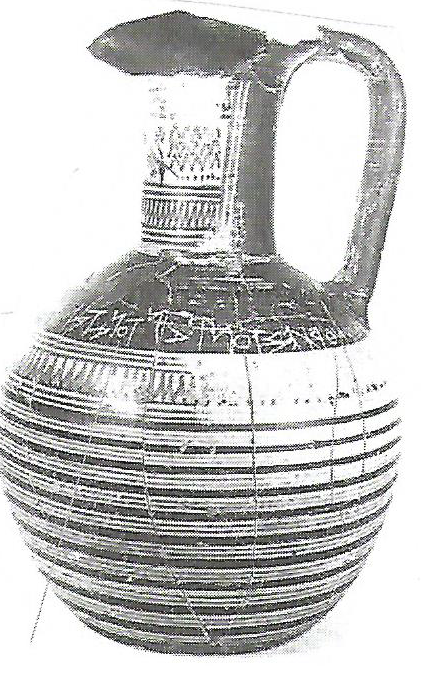 Λατρεία
Μεγάλοι ναοί



Ιερά με πανελλήνιο χαρακτήρα – Δελφοί, Δωδώνη, Ολυμπία


Να περιγράψετε  το σχέδιο ναού που 
    βλέπετε. Από ποια υλικά είναι 
    χτισμένος; Πώς είναι η στέγη του;  
(Πρόκειται για αναπαράσταση του εσωτερικού του ναού του  Διόνυσου στα Ύρια της Νάξου.)
Το Ηραίο της Σάμου
Τα σπίτια της γεωμετρικής περίοδου
Τι συμπεραίνετε για το σχήμα και το μέγεθος  των οικιών της περίοδου;
Τα σπίτια της γεωμετρικής περίοδου
Τομή κατοικίας από τον οικισμό  της Ζαγοράς στην Άνδρο
από ποια υλικά κατασκευάζονταν τα σπίτια της εποχής;